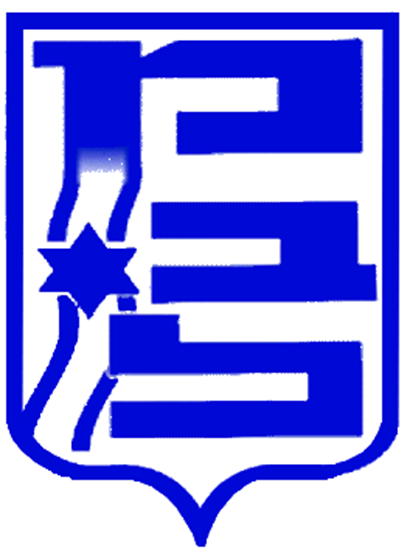 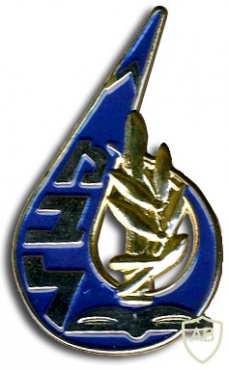 הצגת שבוע הפתיחה של מחזור מ"ה

04-07.09.17

אל"ם אלי בר-און, מדריך צוות מס' 1
מטרות שבוע הפתיחה
הכרות ראשונית עם רכיבי הביטחון הלאומי
קבלת נקודות מבט שונות על תחום הביטחון הלאומי במדינת ישראל מפי דוברים בכירים מגוונים
חידוד הדילמות והמתחים העיקריים של מדינת ישראל בתחום הביטחון הלאומי
העולם שייך לשואלים הצעירים...
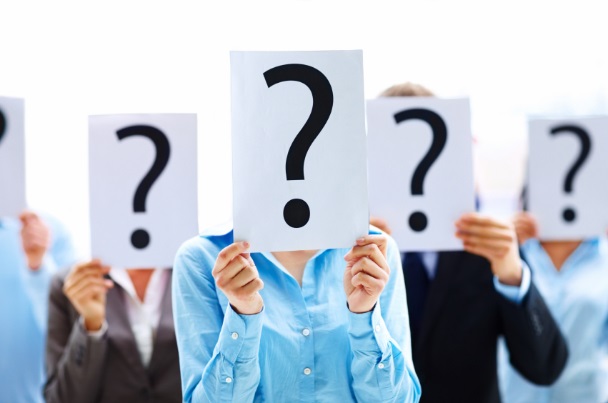 הרמת יד לקבלת רשות
מבנה השאלה: 
הצגה עצמית, מחמאה/הכרת תודה, שאלה (אם צריך, כתבו מראש)
שאלה ולא הבעת דעה
עדיפה שאלה ממוקדת משאלה כללית
עדיפה שאלה קצרה משאלה ארוכה
לשון מכבדת וניטראלית ולא מתנצחת ושיפוטית
רצוי להימנע משאלות המשך
שבוע פתיחה מחזור מ"ה, 04-07.09.17
בסוף השבוע, אם הצלחנו לסקרן אתכם,
לחדש לכם,
או לעצבן אתכם      ,
מחכה לכם שנה מופלאה!

לא הצלחנו?
עדיין לא מאוחר לפרוש 
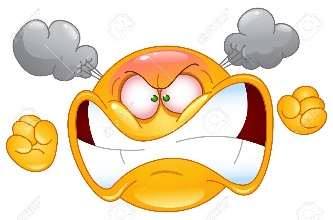